(använd bildspelsläge)Så här fyller du i omdömesformuläretskriv gärna på dator i den skrivbara pdf:en
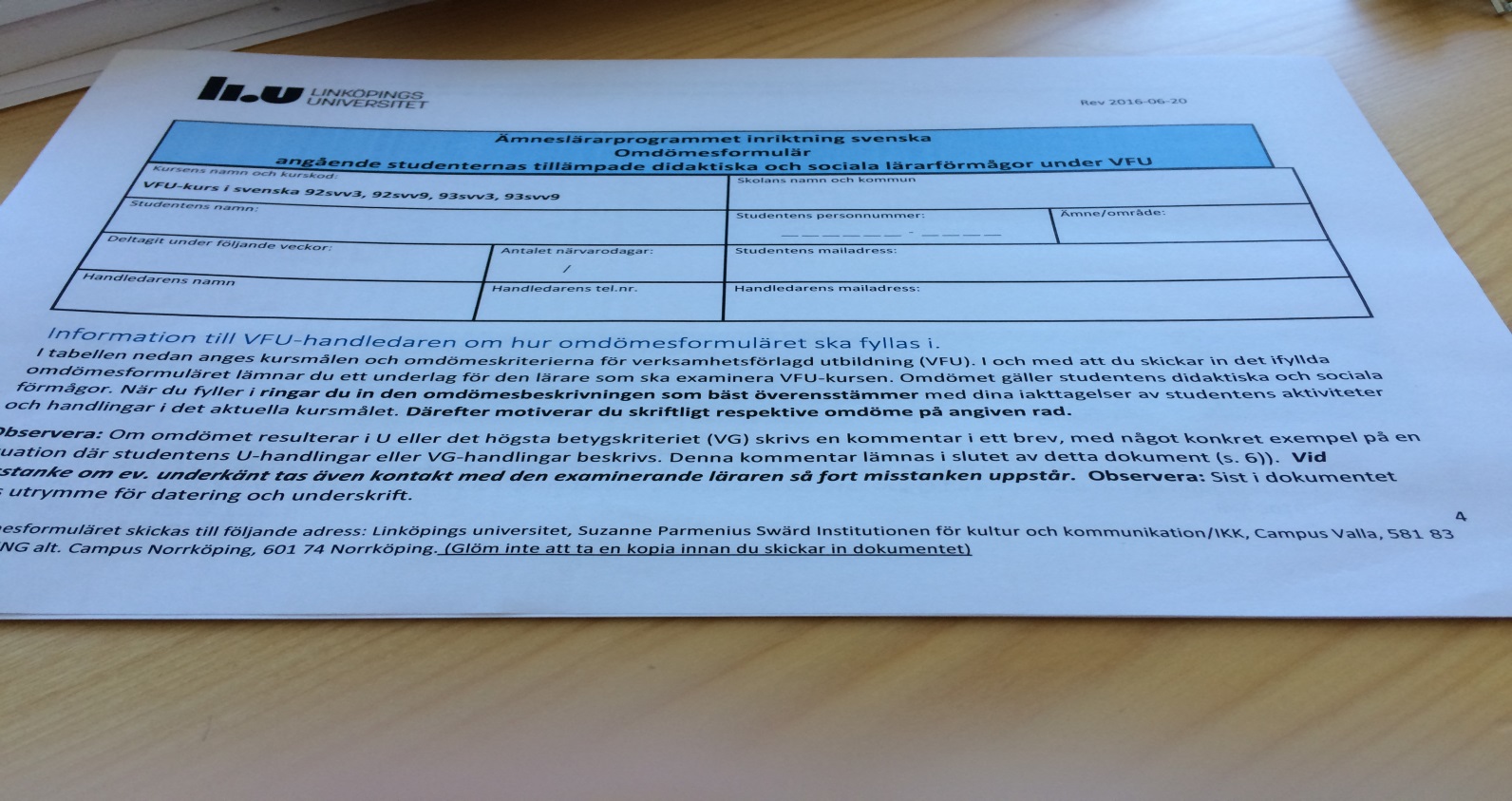 Läs noga igenom instruktionen!
I början av VFU- perioden:
Gå igenom omdömesformuläret med din student
Titta på kriterierna
Planera lektioner och lektionsinnehåll med stöd i kriterierna.
Kriterierna anger vad det är som ska genomföras under VFU:n
Försäkra dig om att du och din student förstått vad det är som krävs
Vid bedömning mot slutet av VFU-perioden:
Ringa in (eller kryssa) de kriterier som bäst stämmer överens med studentens handlande (se nästa bild)
Motivera din bedömning
Skriv en konkret motivering till varför du valt att ringa (eller kryssa) in kriteriet (se nästa bild)
Du ska skriva en motivering för varje inringat kriterium
Skriv din motivering direkt under det kriterium du ringat in eller kryssa
Kryssen eller inringningen är ett måste
Om du anar oråd eller känner dig osäker på studentens förmåga att klara VFU:n:
Tag tidigt kontakt med examinator 
Examinator eller någon från VFU-enheten kommer  då på besök
Några varningstecken:
-  Studenten kommer ofta försent
-  Hör inte av sig vid frånvaro
-  Verkar slö och /eller oengagerad
 - Undviker att ta lektioner eller skjuter fram tillfället att hålla lektioner
 - Studenten ägnar sin mobil för stor uppmärksamhet
-  Undviker kontakt med elever och personal
-  Behöver sova i pauserna eller ber ofta att få gå hem tidigare
Uppvisar stora kunskapsbrister och har inte planerat.
Studenten är inte mottaglig för återkoppling och kan inte ta till sig ”kritik”
Visar alarmerande kunskapsbrister